Web Development
Technical Summer School 2019, IIT Bombay – Parth Patil
Part 1 – Introduction to the Web and HTML
Courtesy – Varun Patil
Parth Patil2nd Year Undergraduate, Electrical Engineering
Django, Angular, Node.js, REST, ROS, GTK, Android Studio, ... 
Python, C++, HTML, JS/TS, Java …
Web Development TSS 2019 - Parth Patil, IIT Bombay
Prerequisites
Basic Hardware
Desktop OS – Windows, GNU/Linux or macOS
Python
Web Browser - Mozilla Firefox or Google Chrome
Code Editor – Notepad++, VS Code, Sublime etc.
Basics of Programming – CS101
Web Development TSS 2019 - Parth Patil, IIT Bombay
What is the World Wide Web?
What we see in a Web Browser!
HTML – not really
A set of documents connected to each other.
A system of Internet servers that support specially formatted documents, supporting links to other documents as well as graphics, audio and video files.
Are Web and Internet synonymous? – No!
Web Development TSS 2019 - Parth Patil, IIT Bombay
What is the Internet?
A lot of connected devices – a network – which talk to each other
A global computer network providing a variety of information and communication facilities, consisting of interconnected networks using standardized communication protocols
Courtesy – Google
Web Development TSS 2019 - Parth Patil, IIT Bombay
The Seven Layers of OSI*
Physical Layer
Link Layer
Network Layer
Transport Layer
Session Layer
Presentation Layer
Application Layer
* Open Systems Interconnection model
Web Development TSS 2019 - Parth Patil, IIT Bombay
The Network Layer
Addressing (IPV4/IPV6)
Routing
Path Planning
Web Development TSS 2019 - Parth Patil, IIT Bombay
Internet Protocol
What is a protocol – standardized communication
Headers and body of packets
Protocol used by the network layer
Each device has a unique IP Address – like your postal address
32-bits – xxx.xxx.xxx.xxx (in IPv4)
Best effort
Web Development TSS 2019 - Parth Patil, IIT Bombay
[Speaker Notes: If A and C are connected directly, it isn’t a big problem. But if not, need a unique identifier.]
The Network Layer
A  B – A and B can talk – we already have this
A  B    …    C
A  B    …    B  C
A  B    …    B  C    …    A  C
What if D comes up? - 4C2 = 6
Eventually …  50C2 = 1225  … 300C2 = 44850
Web Development TSS 2019 - Parth Patil, IIT Bombay
Relaying Information
A  B  C  D
Or maybe A  B  C, D
Routers – devices designed for this – B
Switches – Layer 2
Web Development TSS 2019 - Parth Patil, IIT Bombay
The Seven Layers of OSI
Physical Layer
Link Layer
Network Layer ✔
Transport Layer
Session Layer
Presentation Layer
Application Layer
Web Development TSS 2019 - Parth Patil, IIT Bombay
The Transport Layer
Flow Control
Error Control
Congestion control
Order of receiving - multiple paths of communication
Web Development TSS 2019 - Parth Patil, IIT Bombay
[Speaker Notes: Remember – information can now be transmitted from any computer to the other, not matter how they’re connected]
Transmission Control Protocol
Built into Operating Systems – with standards
Performs error detection/correction
Ensures correct ordering of data
Allows multiple applications to communicate with Ports
Web Development TSS 2019 - Parth Patil, IIT Bombay
Port
16-bit number – 0 to 65535
Outgoing and incoming ports
Can receive multiple connections on one port
4-tuple – identifying a unique connection
IP Address of A
Port of A
IP Address of B
Port of B
Web Development TSS 2019 - Parth Patil, IIT Bombay
An Analogy
Web Development TSS 2019 - Parth Patil, IIT Bombay
A Map?!
H16
H15
H4
H3
H1
H2
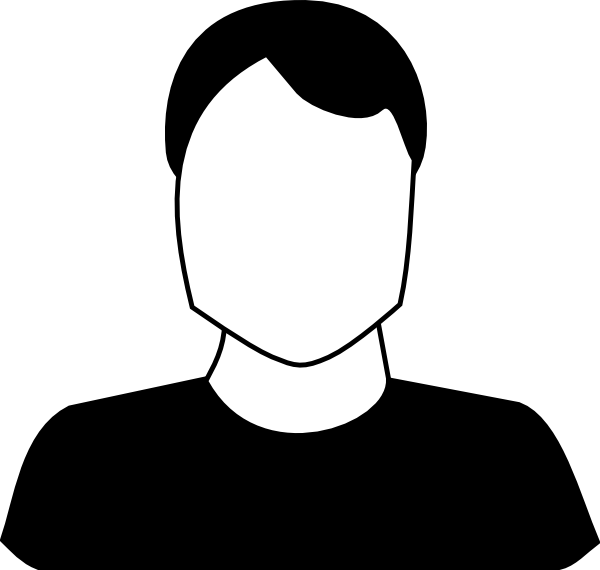 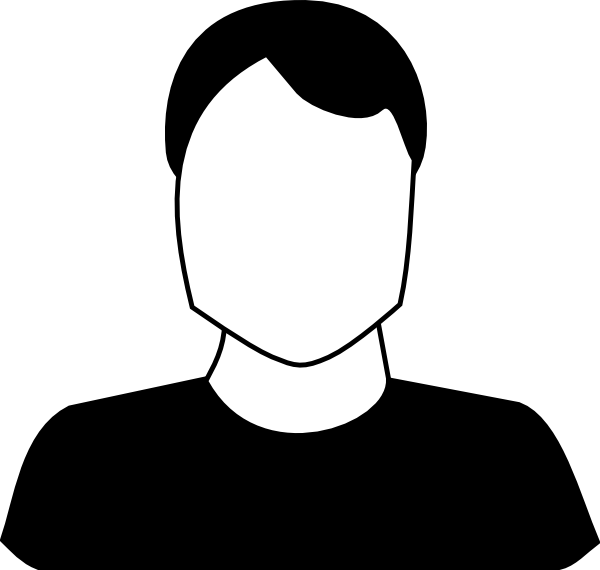 H12
MB
CSE
H10
H6
H9
H5
Incoming - 1000
H14
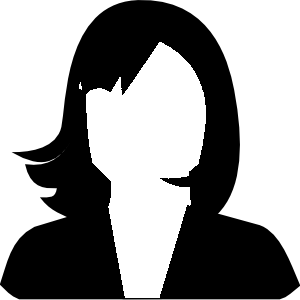 H13
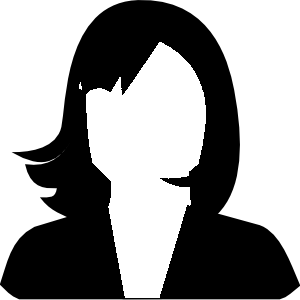 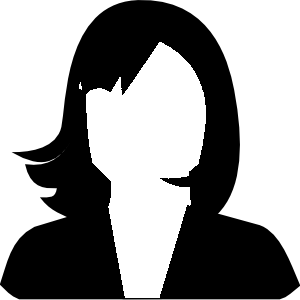 H7
H8
H11
Incoming - 1500
Incoming - 1000
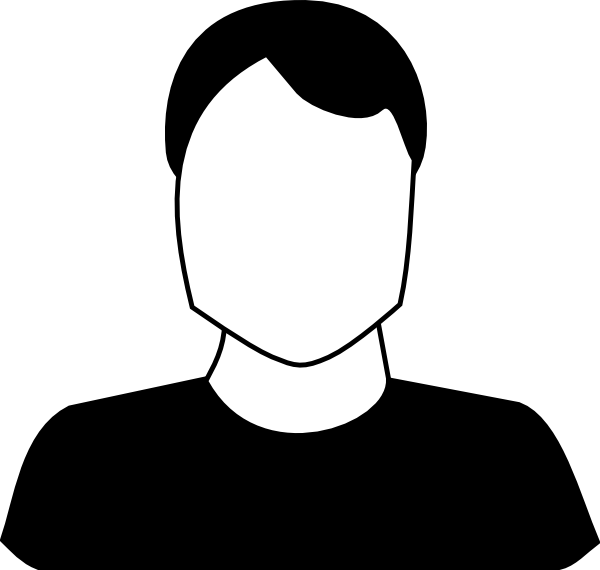 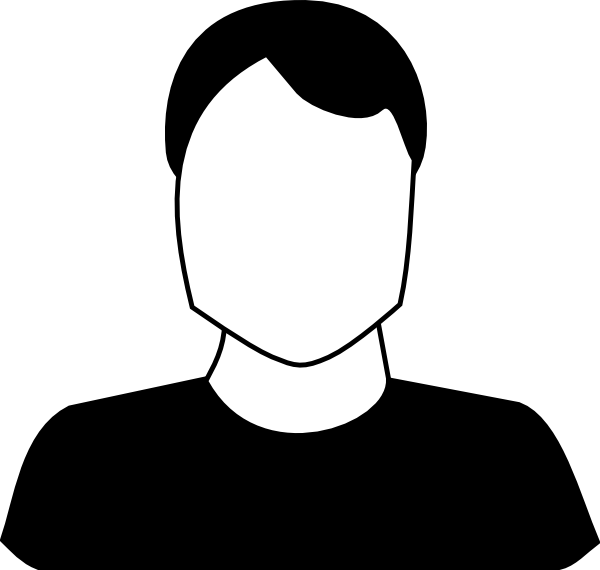 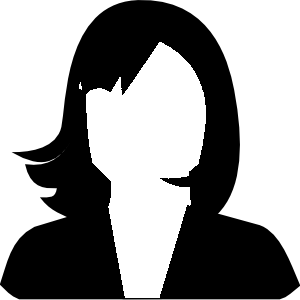 Outgoing - 50000
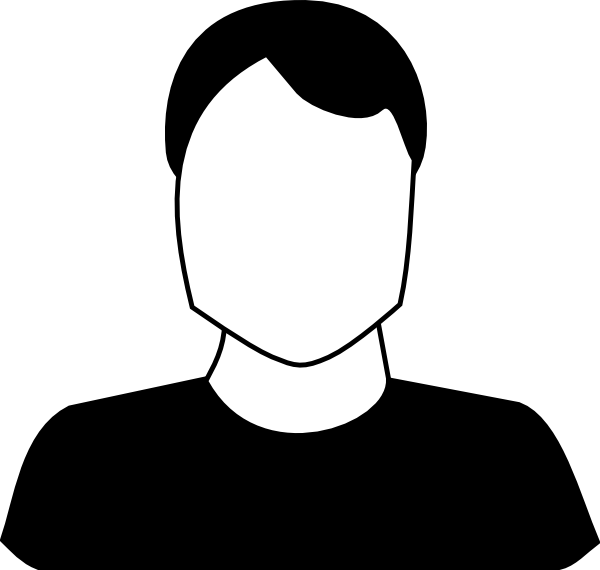 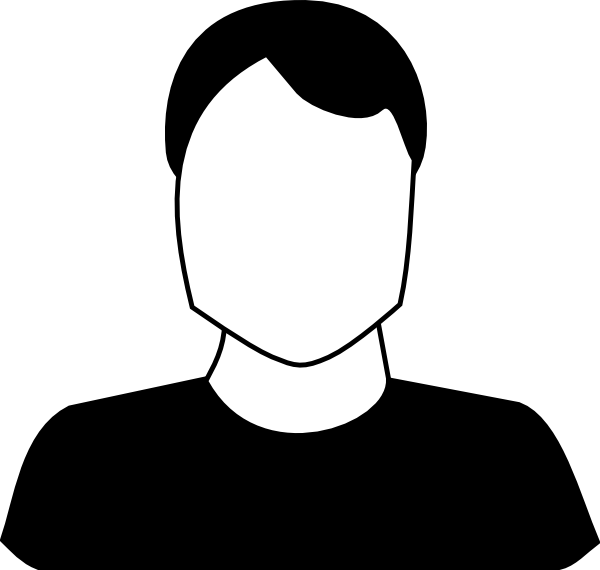 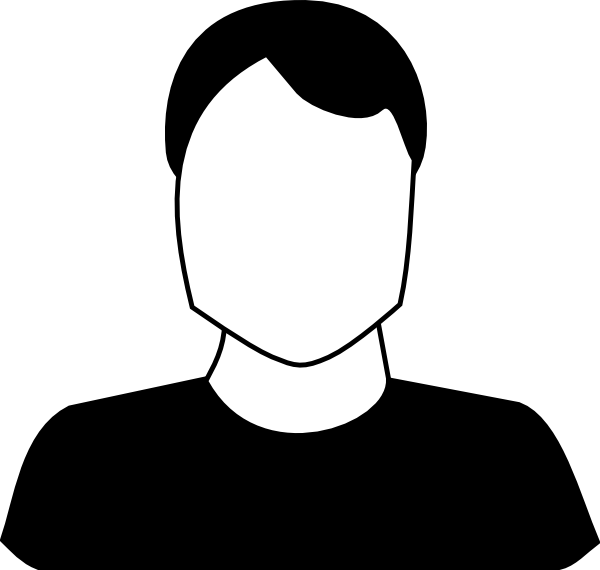 Outgoing - 50001
Outgoing - 50005
Web Development TSS 2019 - Parth Patil, IIT Bombay
[Speaker Notes: On campus
Connected by single links
Can communicate with letter/objects
Fortunately we have carriers who carry these but only on their path
Assume only one person in each hostel
H7 – H10
Pass to H8 and onforth. Reply will trace back
More people come
Can still communicate with ports
Can communicate simultaneous with multiple people
Multiple paths - ordering]
The Seven Layers of OSI
Physical Layer
Link Layer
Network Layer ✔
Transport Layer ✔
Session Layer
Presentation Layer
Application Layer
Web Development TSS 2019 - Parth Patil, IIT Bombay
The Application Layer
Multiple protocols like HTTP, FTP etc.
HTTP – Hypertext Transfer Protocol
Can transfer any type of content
Primarily for text – Hypertext i.e. with Hyperlinks
Protocol takes care of only transferring data
Understood by Web Browsers
Not the same as HTML – HTML is usually transferred over HTTP
Web Development TSS 2019 - Parth Patil, IIT Bombay
HyperText Transfer Protocol
Headers
What is being transferred - URL
Size of content
Type of file – MIME* type
Extra information related to server
Extra information related to content
Body
Actual contents of the file – the message
Web Development TSS 2019 - Parth Patil, IIT Bombay
*Multipurpose Internet Mail Extensions
Uniform Resource Locator
Reference to a web resource that specifies its location on a computer network
Usually used with HTTP
Send as part of HTTP header when requesting a resource
Web Development TSS 2019 - Parth Patil, IIT Bombay
Uniform Resource Locator
scheme://authority/path?query#fragment
  authority = userinfo@host:port
scheme – usually http, can be ftp etc.
path – path of resource we want - known
port is usually (and defaults to) 80
query – for passing extra information
Web Development TSS 2019 - Parth Patil, IIT Bombay
Uniform Resource Locator
http://www.iitb.ac.in/newacadhome/timetable.jsp
http://  using Hypertext Transfer Protocol
www.iitb.ac.in  authority
 port not specified  80
 “resolves” (see DNS) to an IP like 10.102.1.111
newacadhome/timetable.jsp  path
No query or fragment specified

Server sends a response with the requested page
Web Development TSS 2019 - Parth Patil, IIT Bombay
Web Browser
Takes in a URL and makes an HTTP request for you
Receives the content and understands it
Displays it to the user
Allows the user to interact with the received content
Makes more requests
Web Development TSS 2019 - Parth Patil, IIT Bombay
The Seven Layers of OSI
Physical Layer
Link Layer
Network Layer ✔
Transport Layer ✔
Session Layer
Presentation Layer
Application Layer ✔
Web Development TSS 2019 - Parth Patil, IIT Bombay
HyperText Markup Language
A markup language is a system for annotating a document in a way that is syntactically distinguishable from the text
Hypertext Markup Language is the standard markup language for creating web pages and web applications
HTML elements are the building blocks of HTML pages
Represented by tags
Courtesy – W3Schools
Web Development TSS 2019 - Parth Patil, IIT Bombay
HTML Tags
HTML tags label pieces of content such as "heading", "paragraph", "table", and so on
Browsers do not display the HTML tags, but use them to render the content of the page
For example
<b> - Make the text bold
<p> - Begin a new paragraph
Closed as </tag> e.g. <b>This is bold</b>
Just syntax
Courtesy – W3Schools
Web Development TSS 2019 - Parth Patil, IIT Bombay
[Speaker Notes: Start and end tags, angle brackets]
Basic HTML Skeleton
<!DOCTYPE html>
<html>
	<head>
		<title>Page Title</title>
	</head>
	<body>
		<h1>My First Heading</h1>
		<p>My first paragraph.</p>
	</body>
</html>
Web Development TSS 2019 - Parth Patil, IIT Bombay
<a> and <img>
<a href="http://www.iitb.ac.in/newacadhome/timetable.jsp">
	IITB Timetable
</a>
<img src="image.jpg" alt="My Image" width="104" height="142">
Things to note:
href and src are attributes, the expressions in quotes are values
One tag can have one or more attributes (or none)
Attributes control content in the tag
img has no end tag
image.jpg indicates same path as the open page
Web Development TSS 2019 - Parth Patil, IIT Bombay
Tag nesting
<ul>
	<li>Coffee</li>
	<li>Tea</li>
	<li>Milk</li>
</ul>
Coffee
Tea
Milk
<ul> - Unordered List
<li> - List Item
<ol> - Ordered List
Web Development TSS 2019 - Parth Patil, IIT Bombay
List of common tags (Non-exhaustive)
<html> - HTML document
<body> - Main body
<h1> - Biggest heading, <h2>, <h3> are progressively smaller
<b> - Bold text
<a> - Hyperlink
<img> - Image - no end tag
<button> - Button!
<div> - Division
<p> - Paragraph
<br> - Line Break - no end tag
<pre> - Preformatted texT
Web Development TSS 2019 - Parth Patil, IIT Bombay
Thank You!